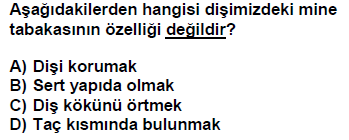 2000 DPY
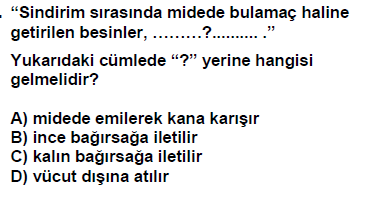 2006 DPY
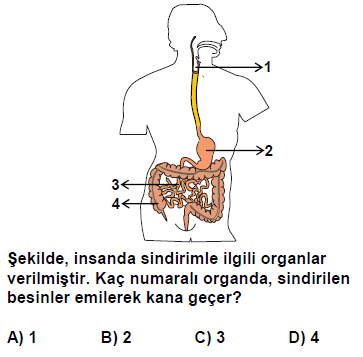 2007 DPY
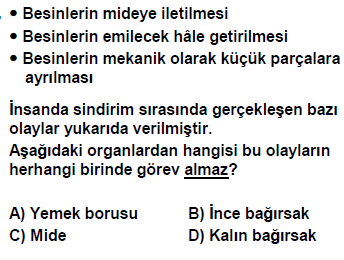 2008 DPY
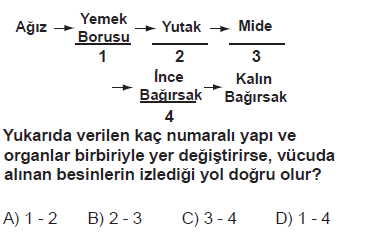 2009 PYBS
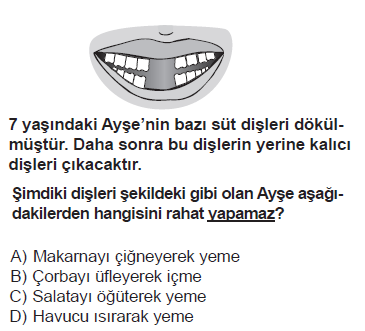 2010 PYBS
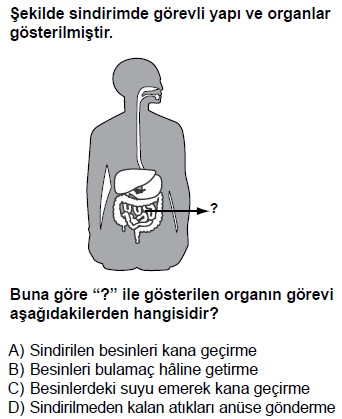 2011 PYBS
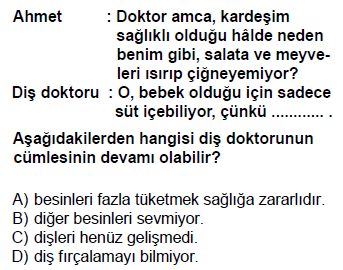 2011 PYBS
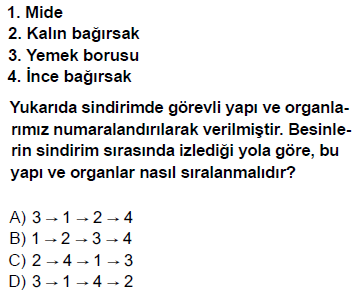 2013 PYBS
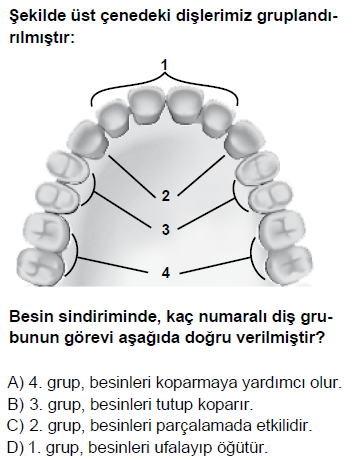 2013 PYBS
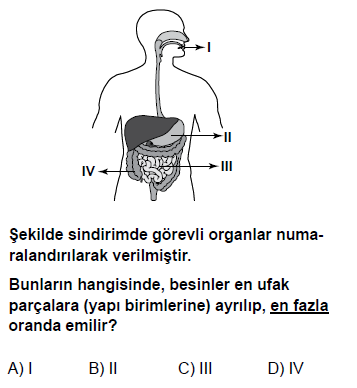 2014 PYBS
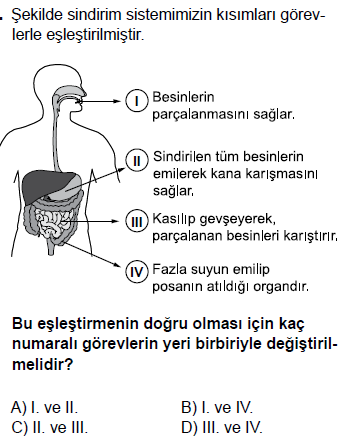 2015 PYBS
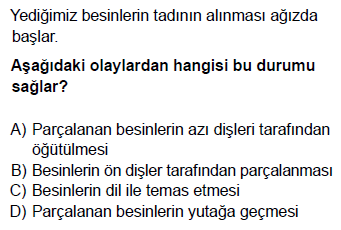 2016 PYBS
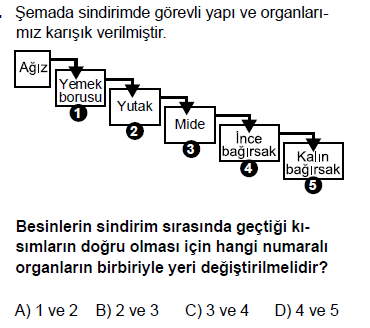 2016 PYBS
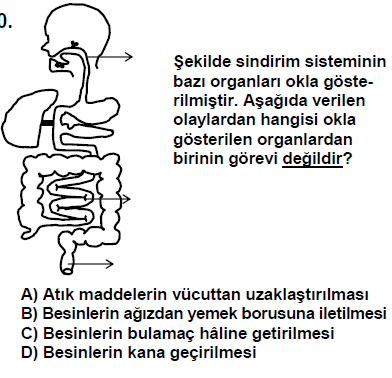 2004 DPY 6
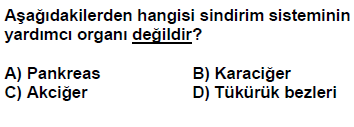 1999 DPY 7
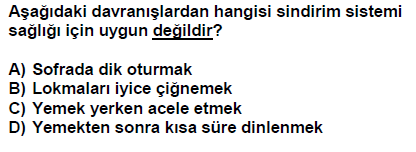 1999 DPY 7
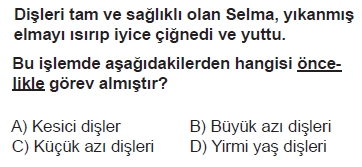 2009 PYBS